What is Culture Really and How Can You Use it as a Tool?
March 13th Webinar
Presented by Charity Shaman
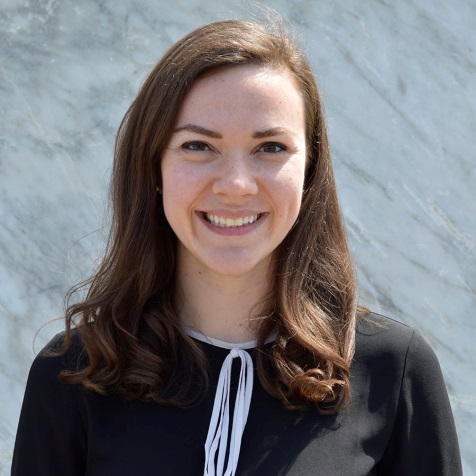 Thanks for joining us! A few instructions before we begin:

You may join the audio by selecting the radio button for either “Telephone” or “Mic & Speakers.” If you are using telephone, please dial in with the conference line and audio pin provided.

If you are having any technical issues, please let us know in the chat box.

We will have time for Q&A. Please enter your questions in the chat box at any time.

This webinar is being recorded, and we will distribute the recording after the webinar.
Marta Hodgkins-Sumner
Director of Membership and Programs
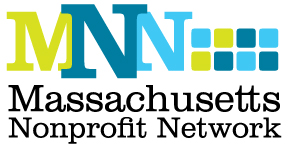 www.massnonprofitnet.org
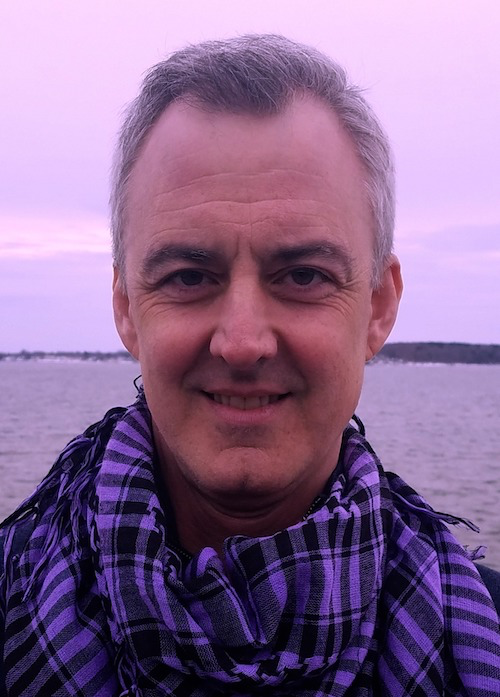 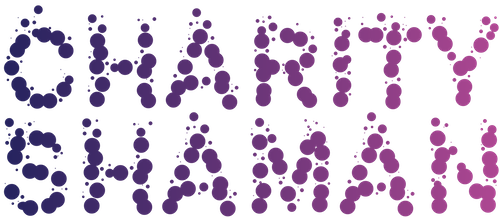 - former CFO & COO
leadership & team development coach
- podcast host
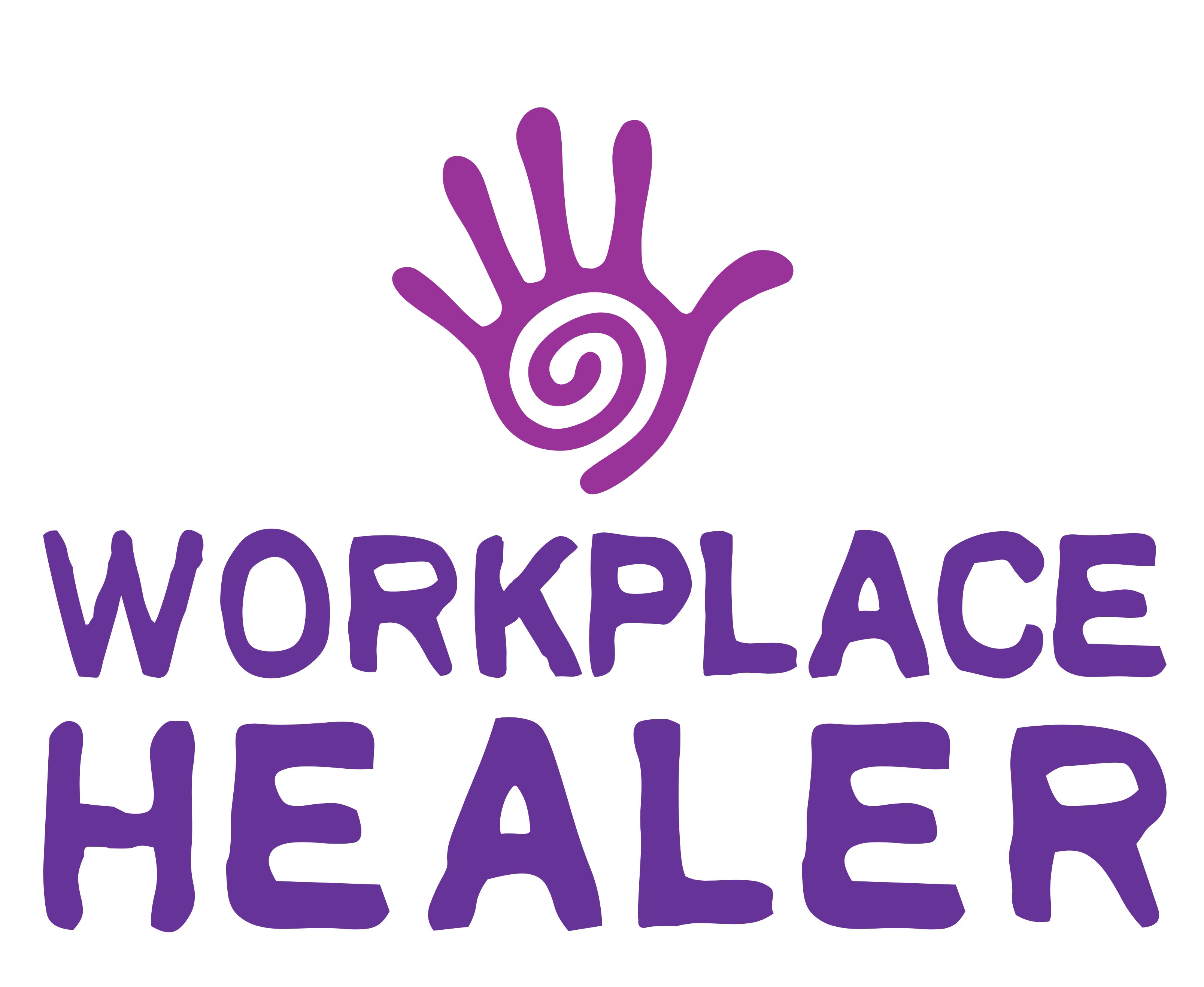 CHARITYSHAMAN.ORG                 WORKPLACEHEALER.PODBEAN.COM
How we do things
Simple examples…

Voice levels
Birthdays
Email habits
Timeliness of meetings
But, so what?
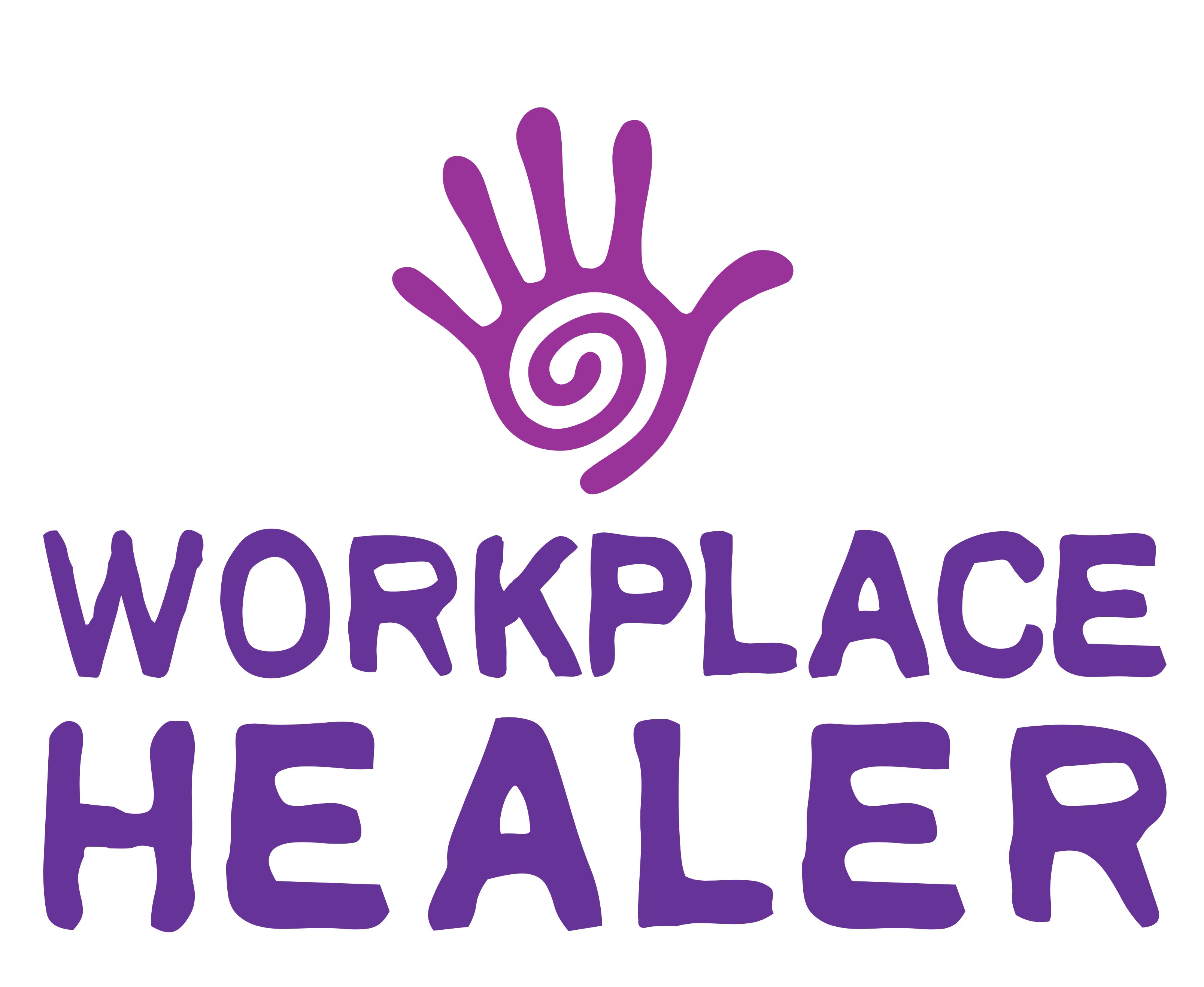 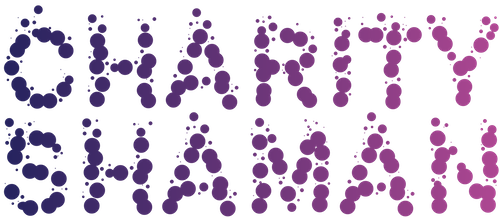 What is culture?
My favorite expert

Edgar Schein –
artifacts
espoused values
assumptions
A bit abstract in practice
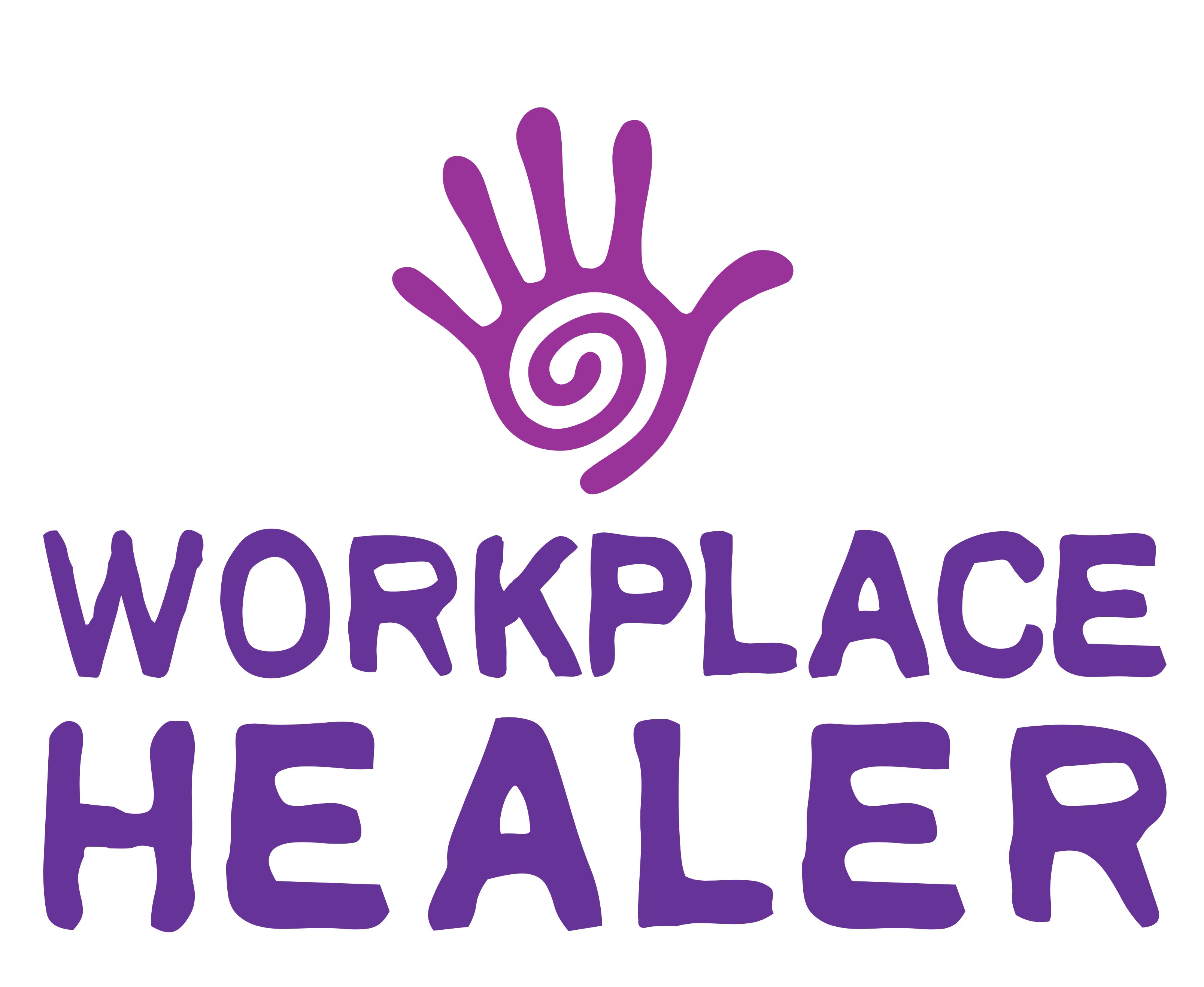 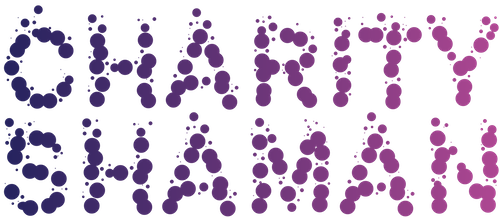 Values
Our “go to” starting point

Integrity
Respect
Innovation
Excellence
Customer focus
If so much similarity, are espoused values truly part of culture?
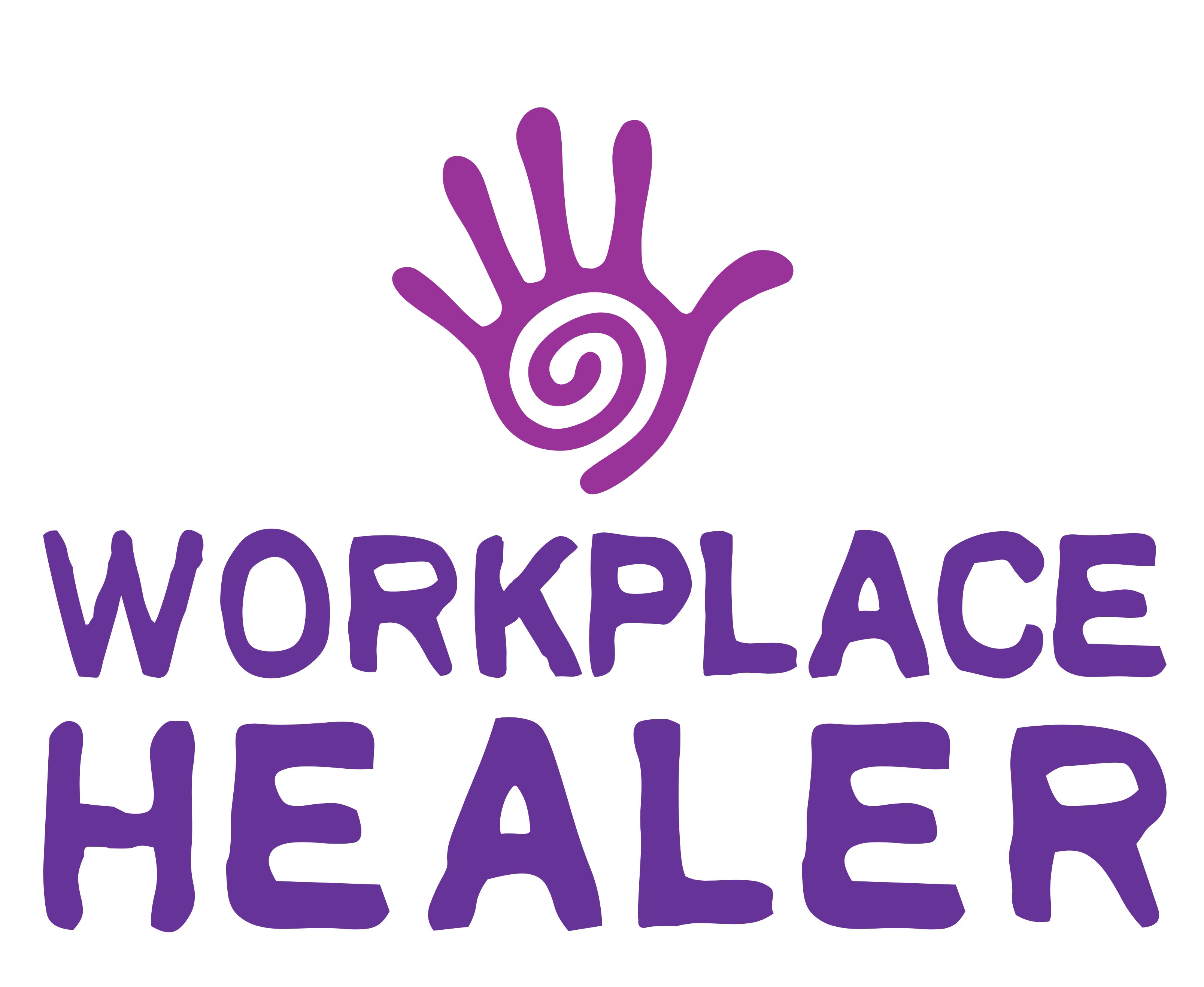 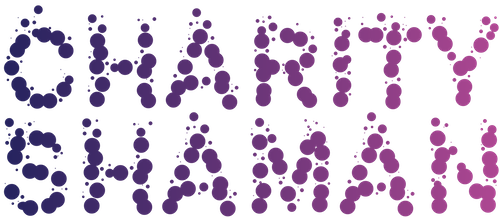 Looking for “fit”
An outdated approach?

Pass on promising talent
Create an “insider’s” atmosphere
 Suppress diversity + its benefits
Whim of personal preference
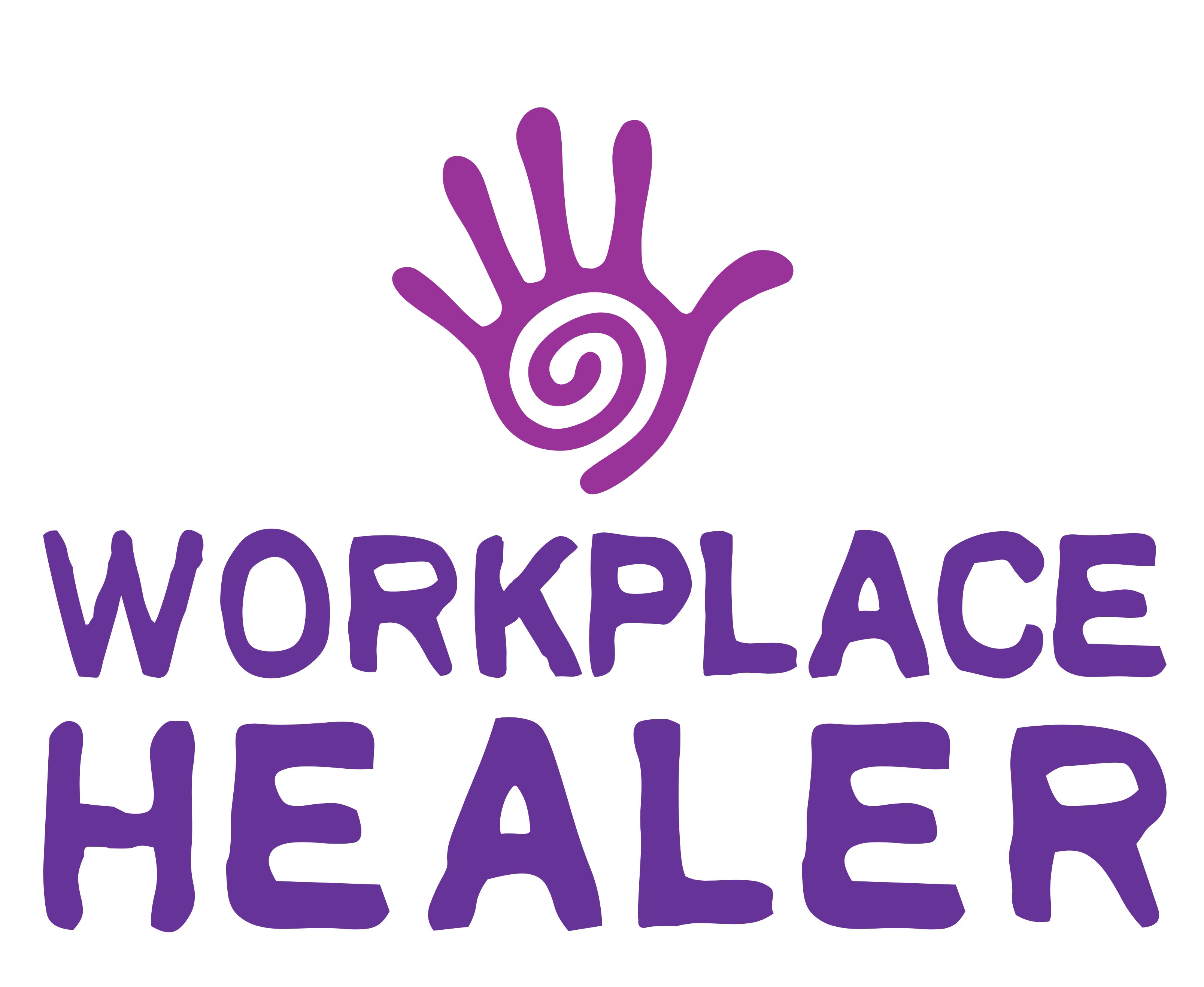 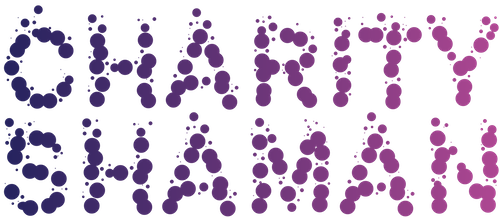 Applying culture
FOCUS AND DISCIPLINE


Thing 1 - Mindsets
Thing 2. – Soft Skills
Thing 3 – Rituals
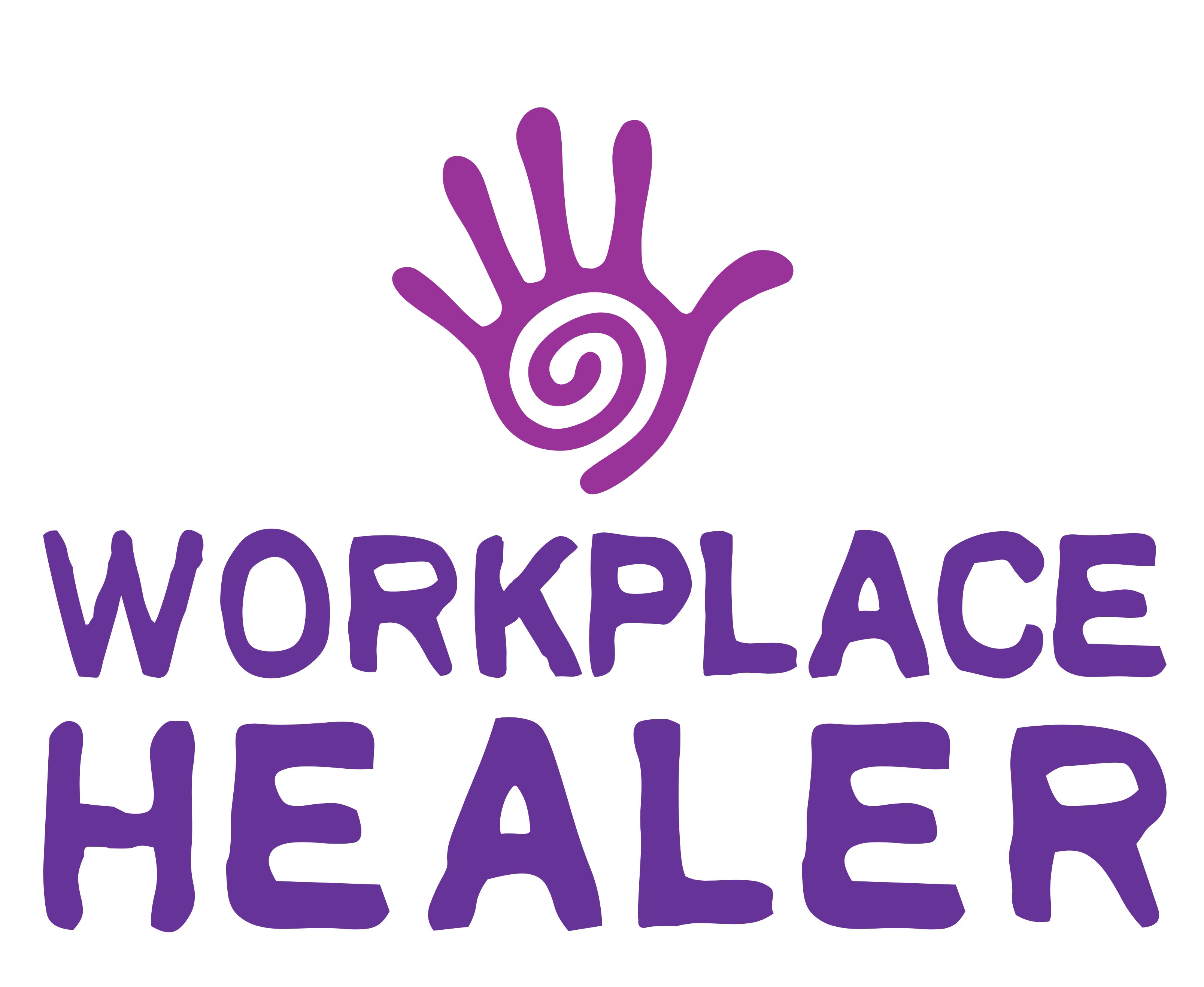 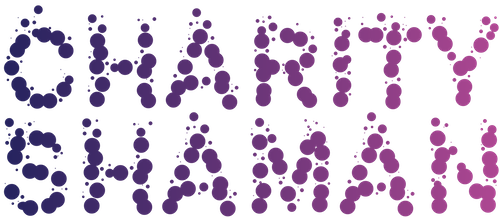 Applying culture
MINDSETS

Choose one “espoused value” each month and organize a meaning-making event... exchange stories of what that value looks like in action.
(Sure, serve cupcakes.)
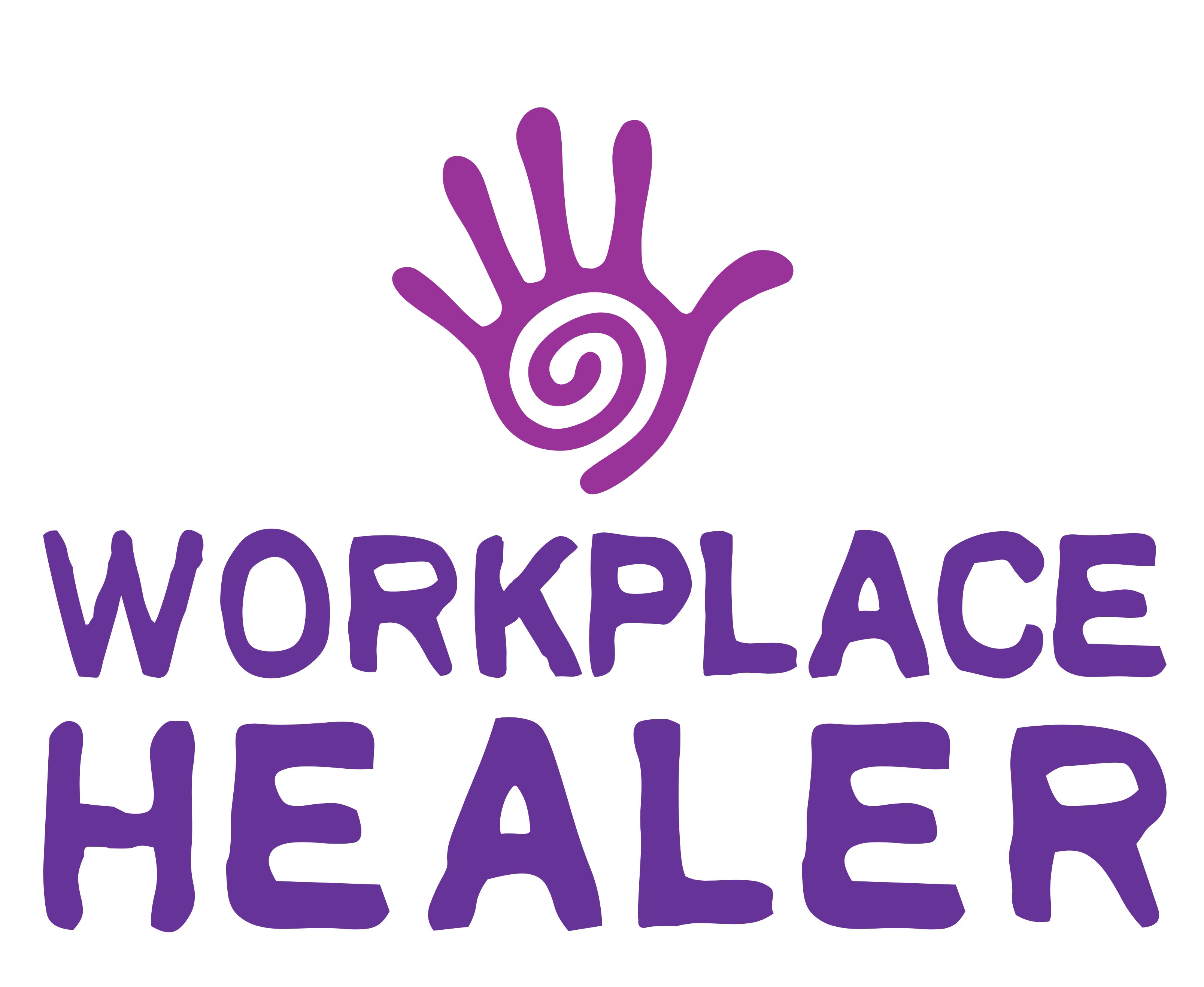 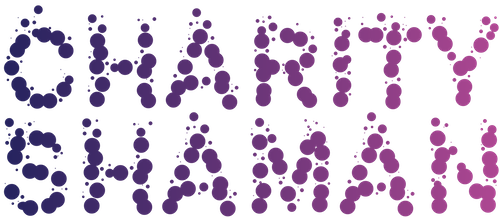 Applying culture
SOFT SKILLS

Select one soft skill each quarter, asking teams to periodically discuss examples of how the skill is applied (ie: active listening, exchanging feedback, collaboration, facilitation, ideation, experimentation…)
Don’t make this a performance thing.
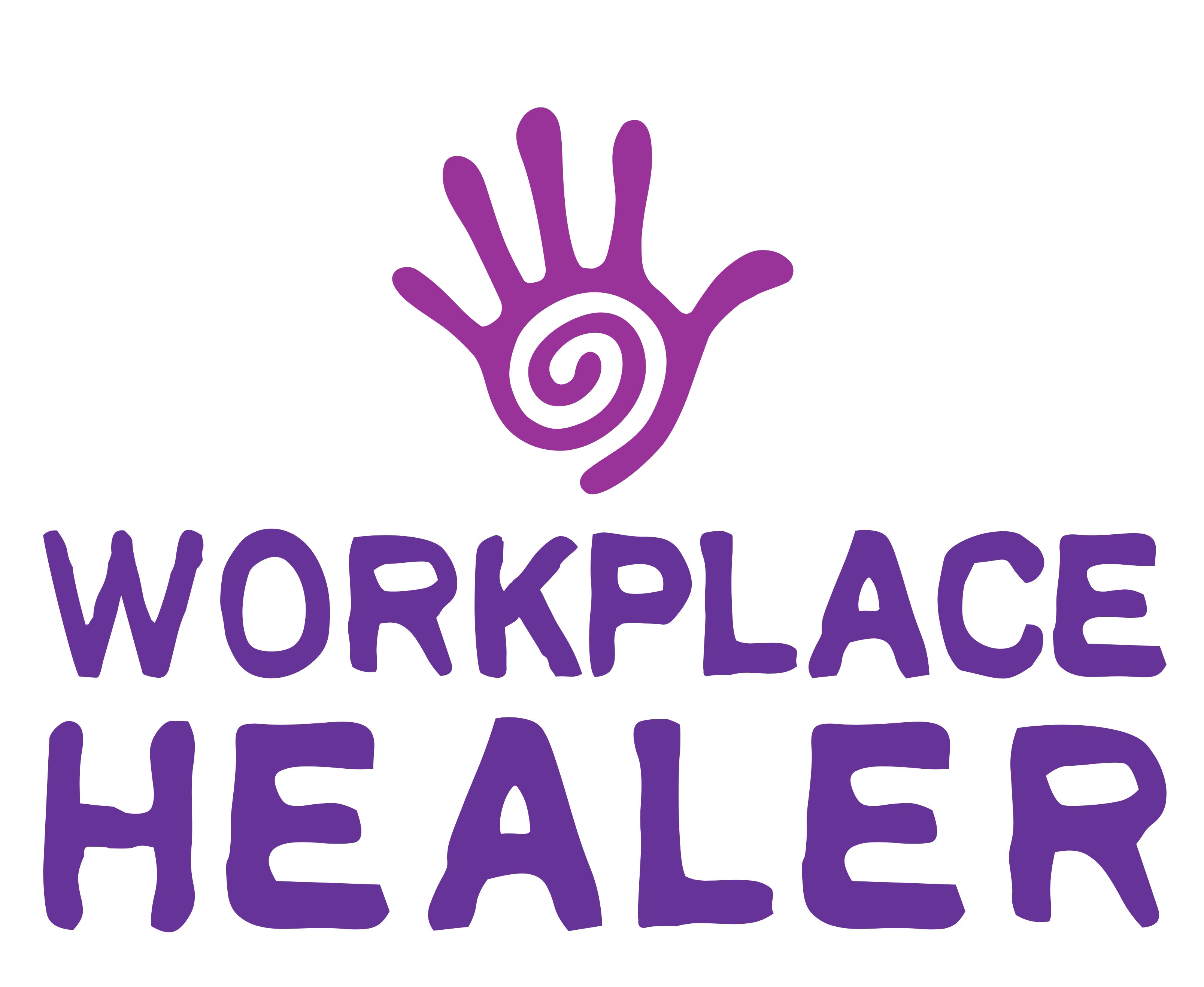 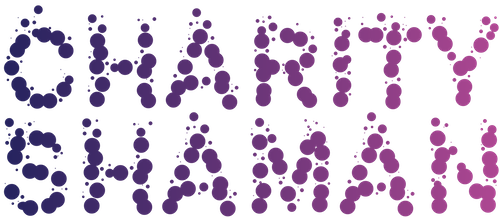 Applying culture
RITUALS

Identify, clarify and brand several existing or new “rituals” (how you do things around there) and be very deliberate about supporting their consistent use.
Senior management must champion.
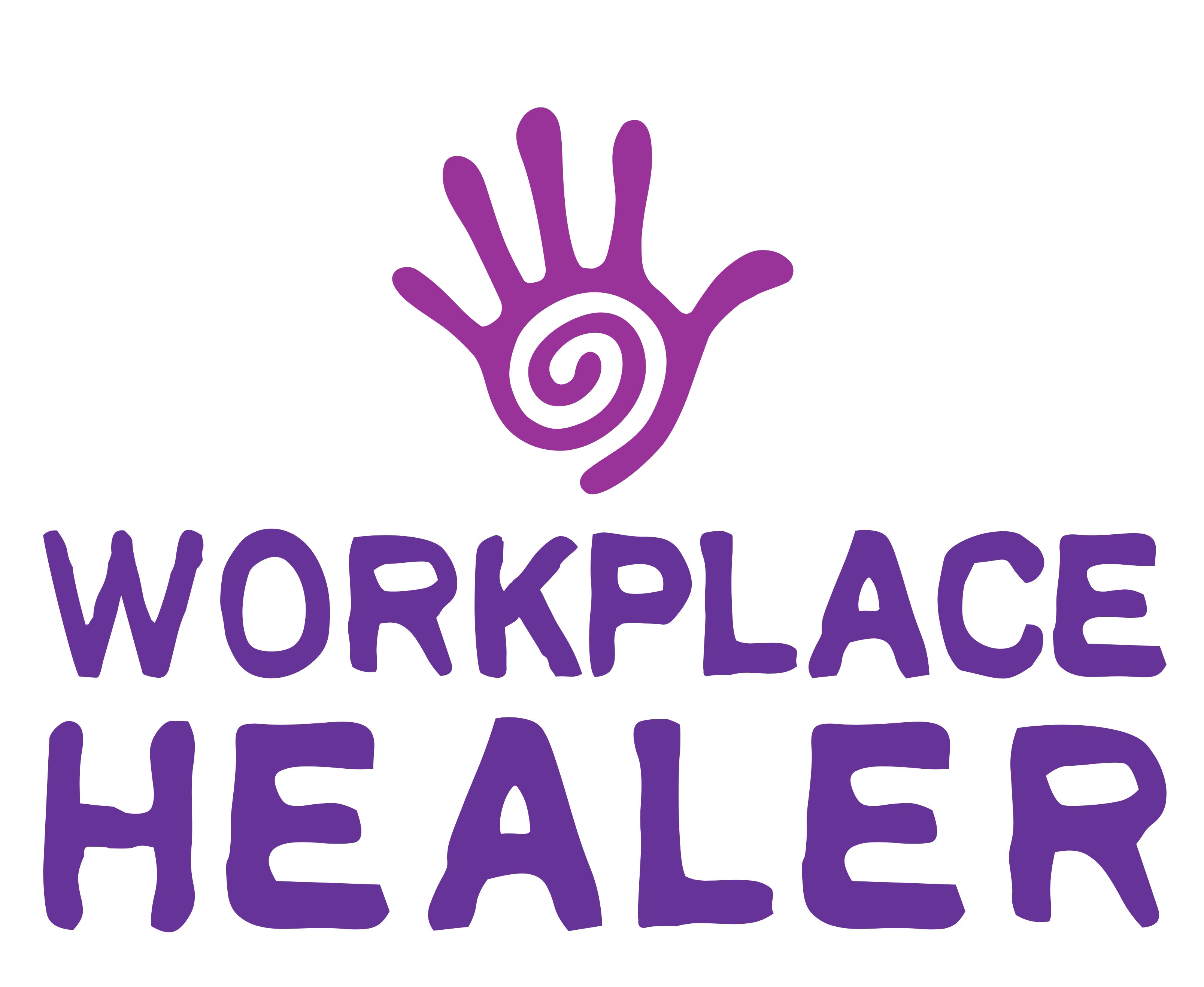 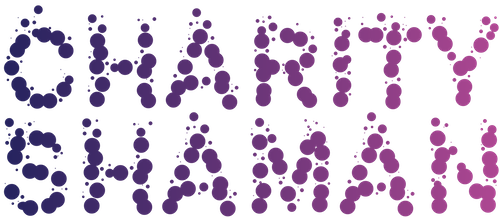 Applying culture
RITUALS
Open chair
The 10-foot rule
Story circles
Questions first
An unexpected lunch
The Skinny
“Before we walk away”
“Pencils down”
Desk exchange
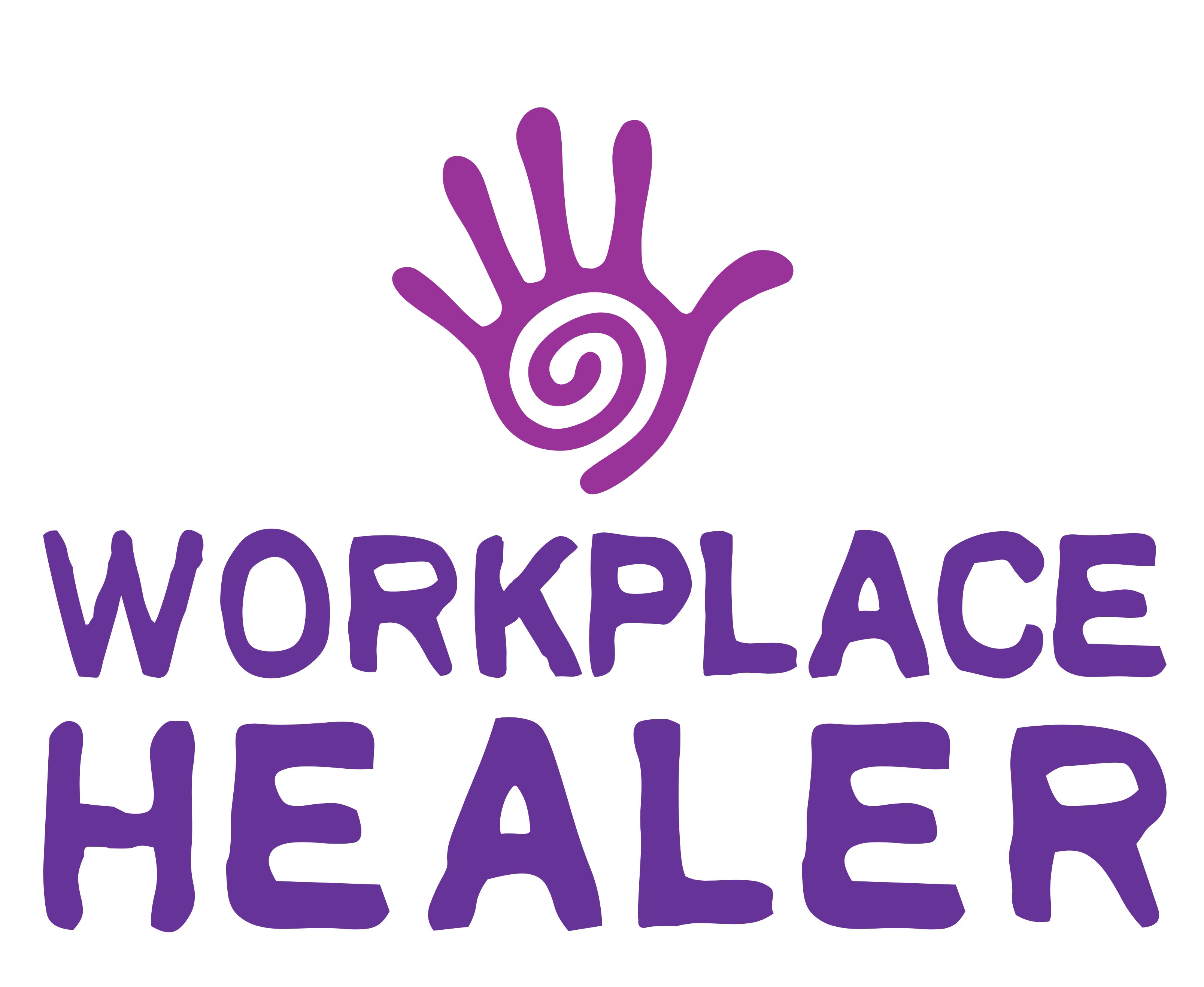 Last one in dances
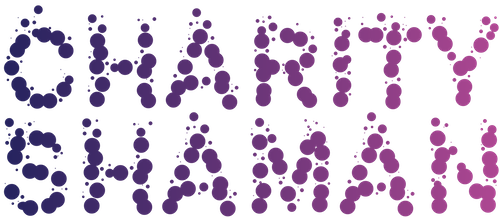 Before we walk away…
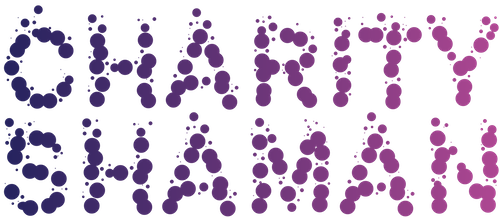 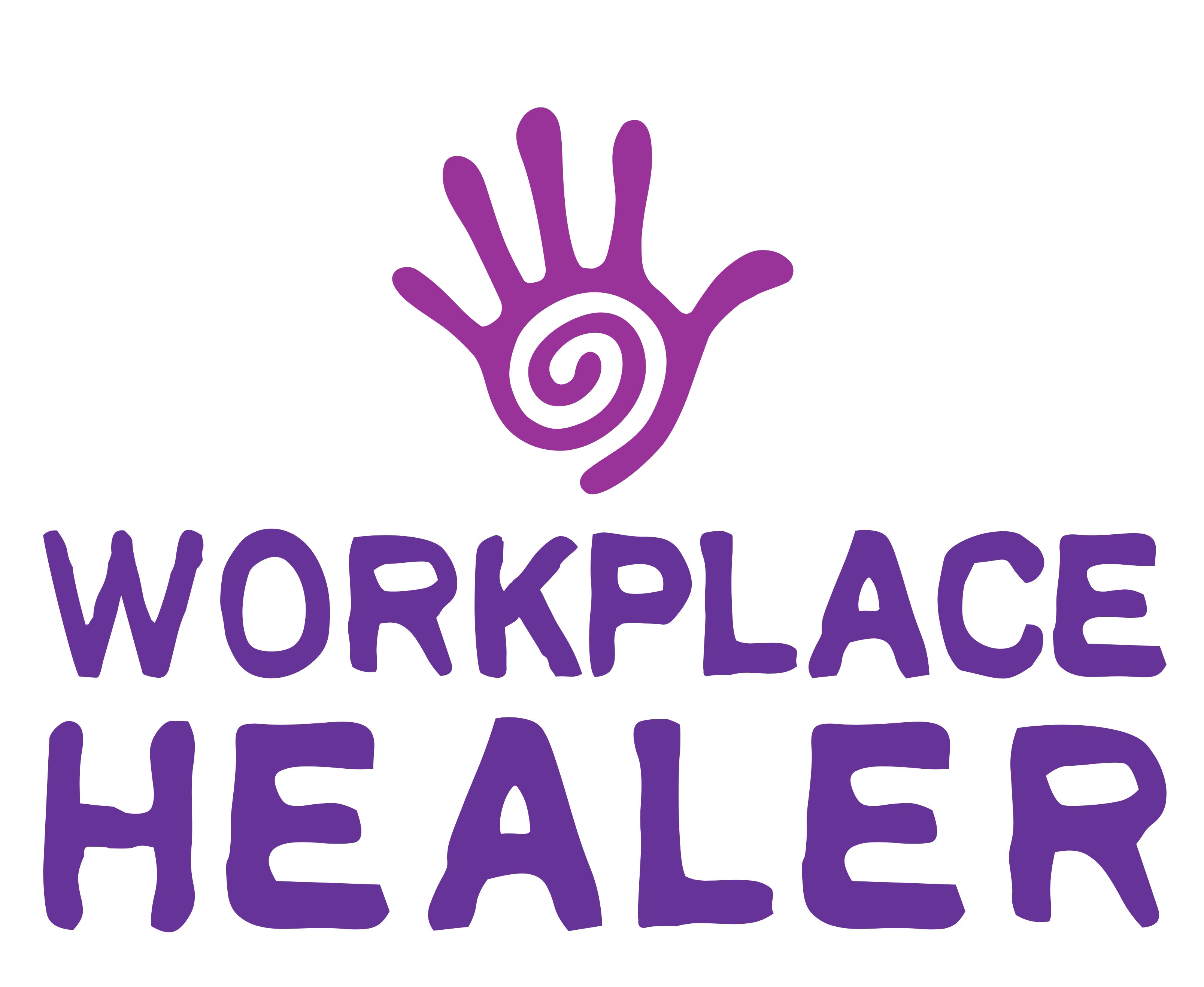 daniel@braveshift.com